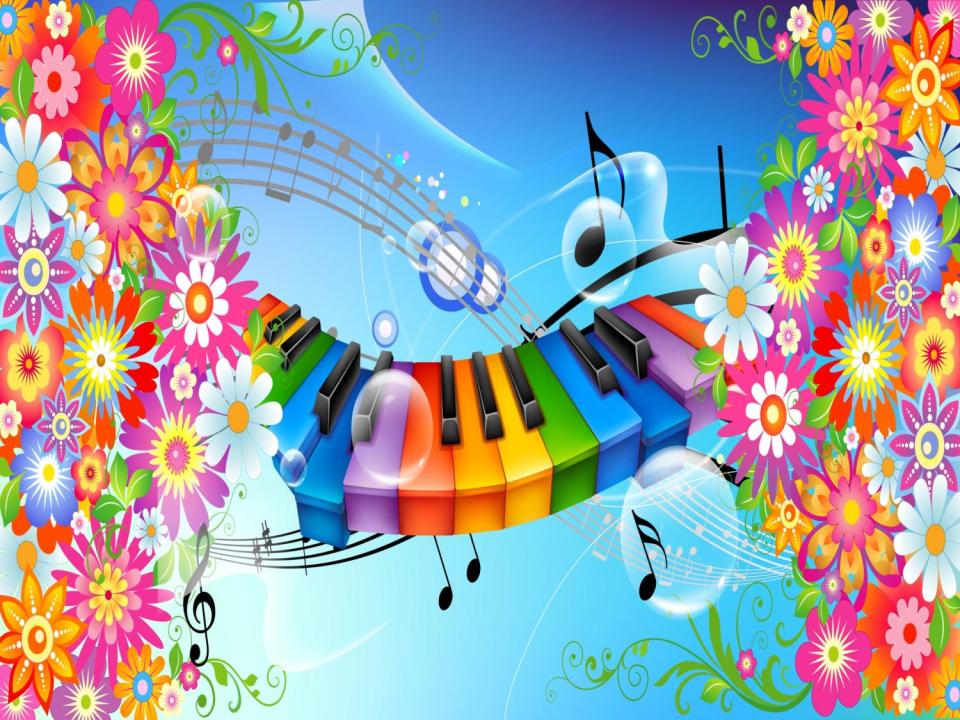 Угадай
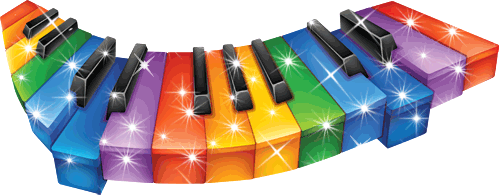 мелодию!
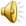 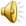 Музыкальные  загадки.
Вот клавиши, как на рояле,Но чтобы они заиграли,Чтобы песня была неплохаРастягивать надо меха.
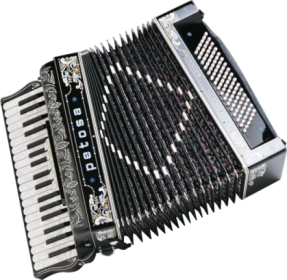 Музыкальные  загадки.
Ой, звенит она, звенит, Всех игрою веселит! 
А всего-то три струны 
Ей для музыки нужны. Кто такая? Отгадай-ка… Это наша…
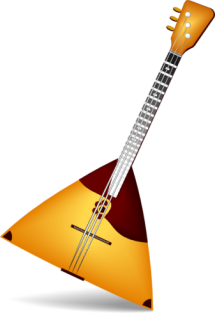 Музыкальные  загадки.
Деревянные подружки Пляшут на его макушке, Бьют его, а он гремит — В ногу всем шагать велит.
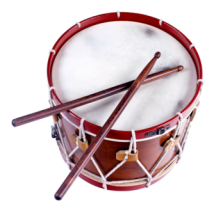 Музыкальные  загадки.
Я стою на трех ногах, Ноги в черных сапогах. Зубы белые, педаль. Как зовут меня?
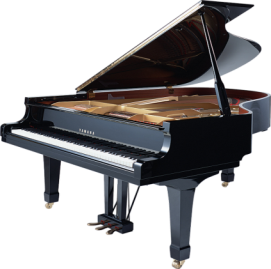 Музыкальные  загадки.
Движенья плавные смычка приводят в трепет струны,Мотив журчит из далека, поет про ветер лунный.Как ясен звуков перелив, в них радость и улыбка.Звучит мечтательный мотив, его играет …
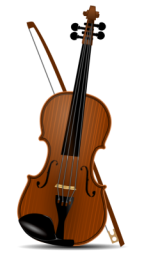 Музыкальные  загадки.
Звенит струна, поет она,И песня всем ее слышна.Шесть струн играют что угодно,А инструмент тот вечно модный.Он никогда не станет старым.Тот инструмент зовем...
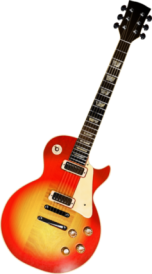 Музыкальные  загадки.
Очень весело поет,Если дуете в нее.Вы все на ней играетеИ сразу отгадаете.Ду-ду, ду-ду-ду.Да-да, да-да-да! Вот так поет она всегда.Не палочка, не трубочка,А что же это?..
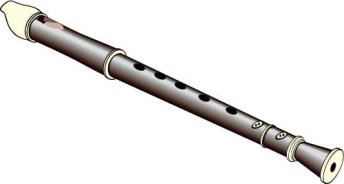 Музыкальные  загадки.
За обедом суп едят,К вечеру «заговорят»Деревянные девчонки,Музыкальные сестренки.Поиграй и ты немножкоНа красивых ярких...
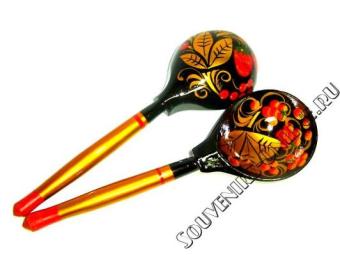 Музыкальные  загадки.
Есть у нас веселый друг,
Очень любит звонкий стук.
Тут вопрос совсем не труден,
Знают все, что это…
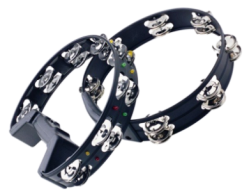 Музыкальные  загадки.
Ими друг о друга бьют,А они в ответ поютИ блестят, как две копейки, —Музыкальные...
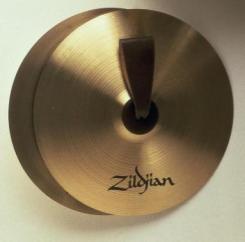 Угадай инструмент.
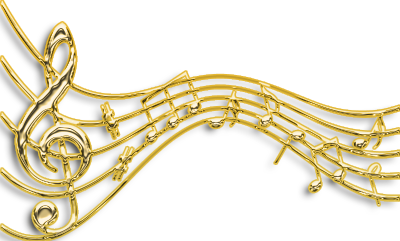 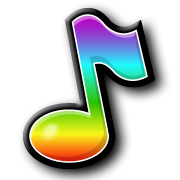 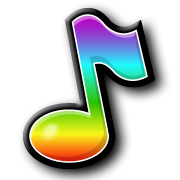 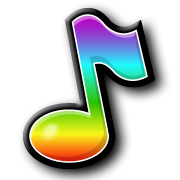 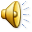 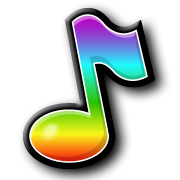 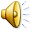 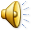 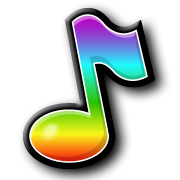 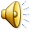 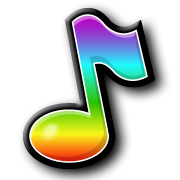 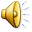 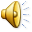 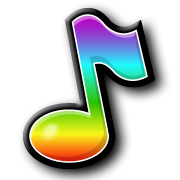 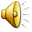 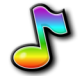 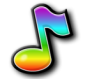 Угадай мелодию.
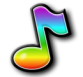 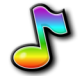 1
2
3
4
5
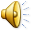 О животных.
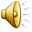 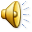 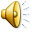 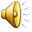 О друзьях.
1
2
3
4
5
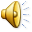 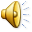 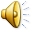 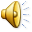 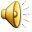 Из телепередач.
2
3
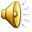 1
4
5
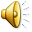 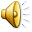 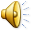 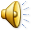 Имена.
1
2
3
4
5
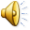 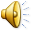 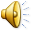 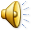 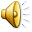 Киномания.
1
2
3
4
5
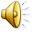 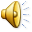 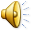 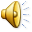 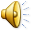 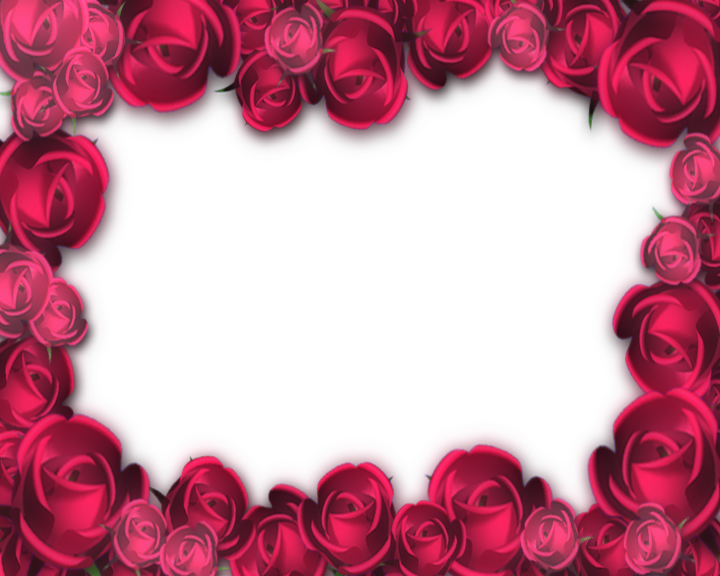 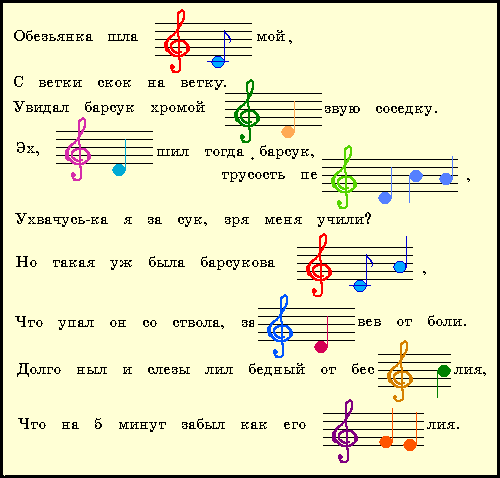 Конкурс капитанов.
Мульти - пульти.
Говорят не повезет если Черный кот  дорогу перейдет..
Говорят мы бяки буки…
Говорят, что если кто-нибудь икает…
Пусть говорят что женской дружбы не бывает…
Мульти - пульти.
Маленький домик, русская печка…
Маленькая страна кто мне расскажет где она …
Маленькие дети ни за что на свете …
Маленькой елочке холодно зимой…
Мульти - пульти.
Мы едем, едем, едем в далекие края…
Медленно минуты убегают в даль…
Паровоз умчится прямо на границу…
Пять минут пять минут это много или мало…
Мульти - пульти.
Оранжевое солнце, оранжевое небо…
Пусть всега будет солнце, пусть всегда будет небо…
Какое небо голубое…
Я на солнышке лежу…
Мульти - пульти.
А я хочу по крышам бегать голубей гонять…
А я хочу перемирия…
А я все чаще замечаю.
А моя любовь живет на 25 этаже…